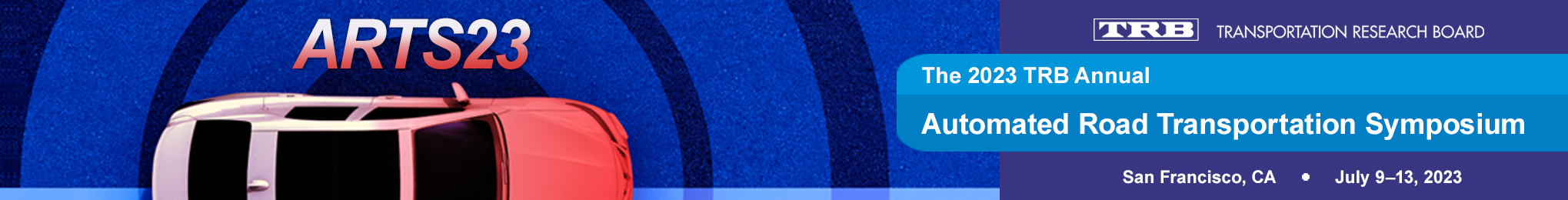 Welcome Slide
Slide 2 Title/Topic Goes Here
Add content here
The 2023 TRB Annual
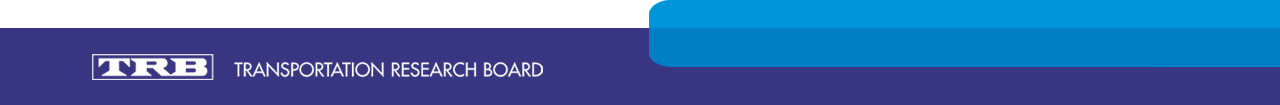 Automated Road Transportation Symposium
Slide 3 Title/Topic Goes Here
Add content here
The 2023 TRB Annual
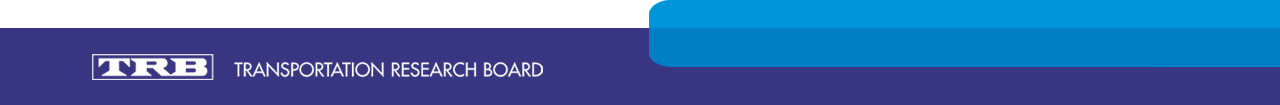 Automated Road Transportation Symposium